Session 2A: Accelerators for Machine Learning 2 (Monday 1:30PM)
EDEN
Enabling Energy-Efficient, High-Performance
Deep Neural Network Inference
Using Approximate DRAM
Skanda Koppula     Lois Orosa     A. Giray Yaglikci
Roknoddin Azizi     Taha Shahroodi     Konstantinos Kanellopoulos     Onur Mutlu
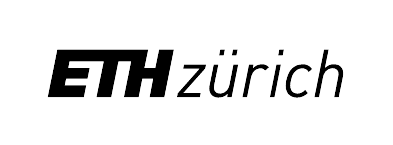 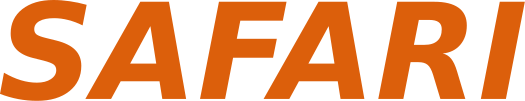 Motivation
Deep neural networks (DNNs) are critical
in computer vision, robotics, and many other domains
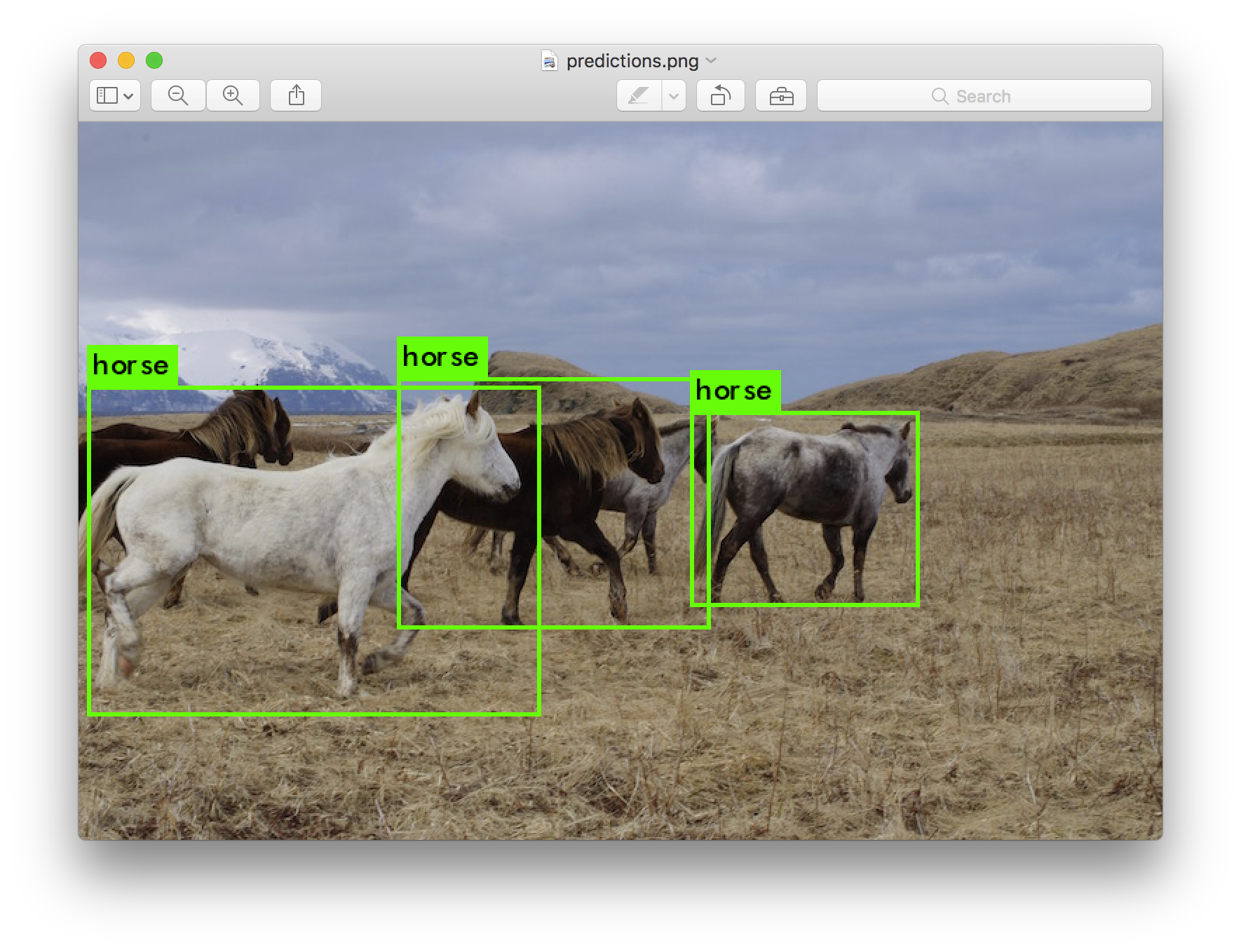 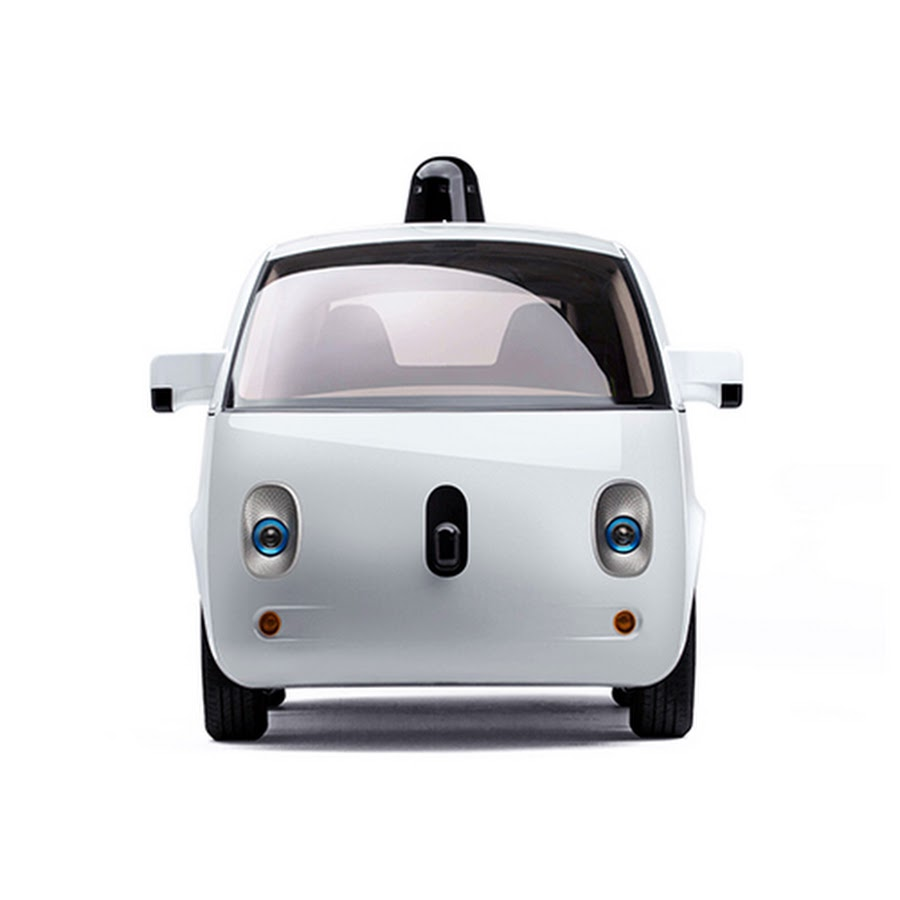 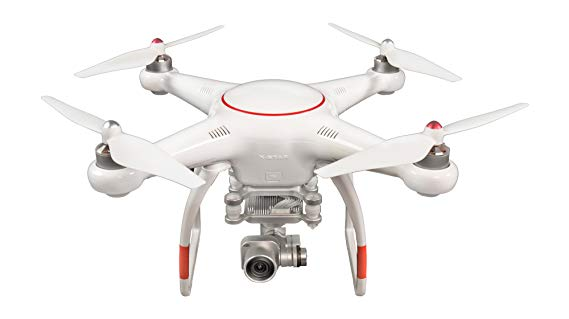 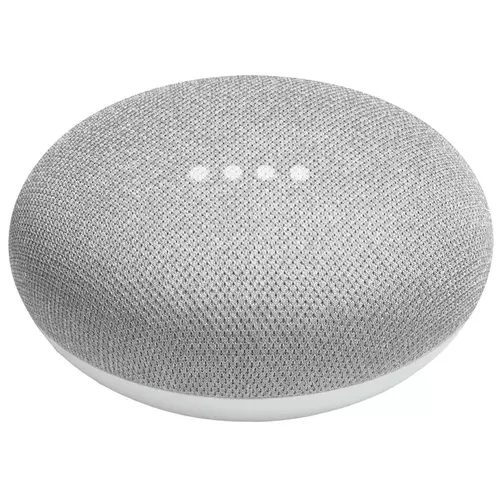 ‹#›
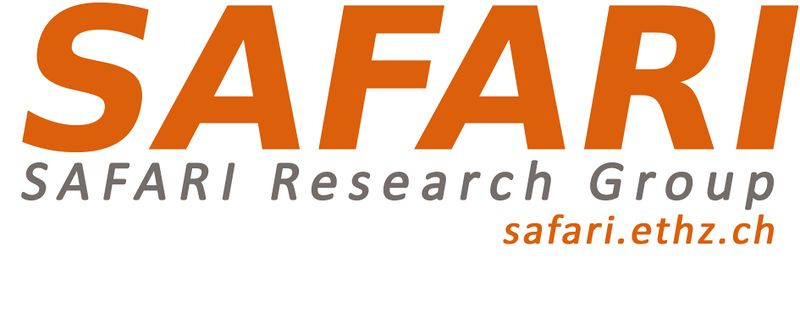 Motivation
Deep neural networks (DNNs) are critical
in computer vision, robotics, and many other domains
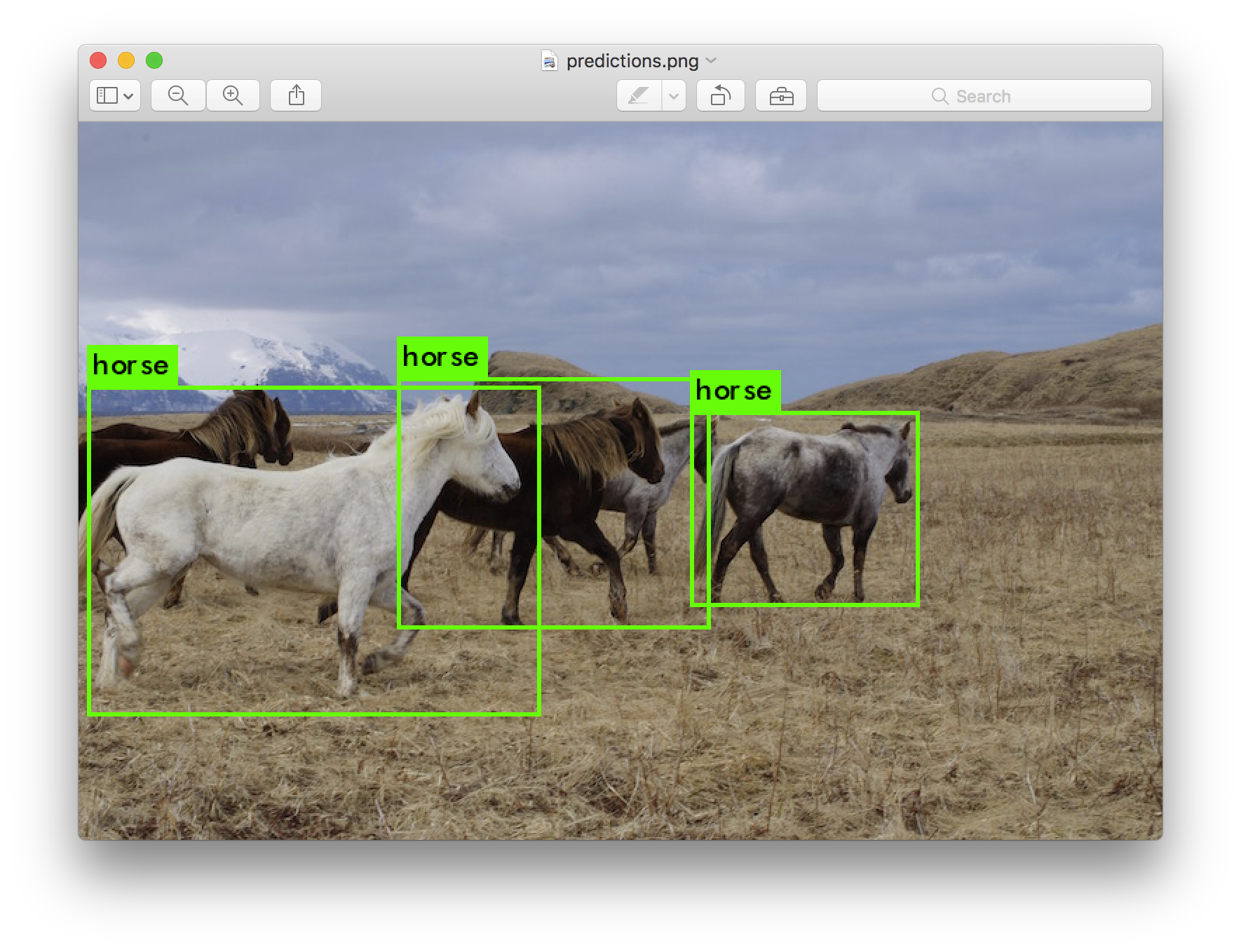 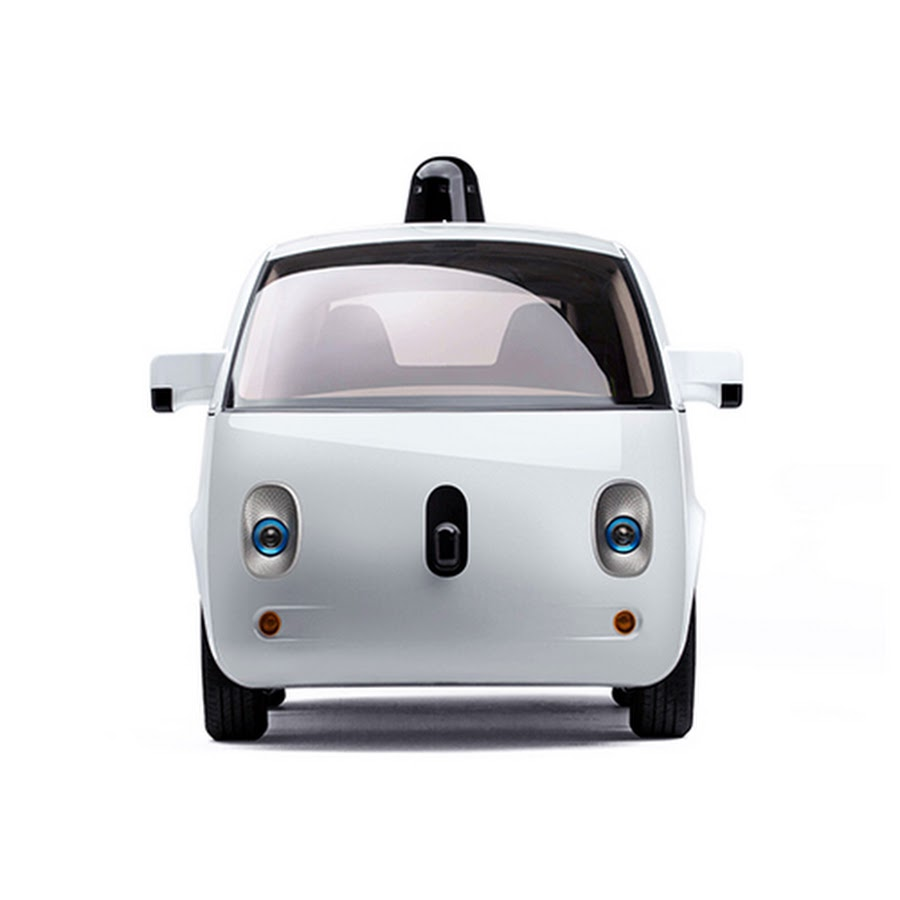 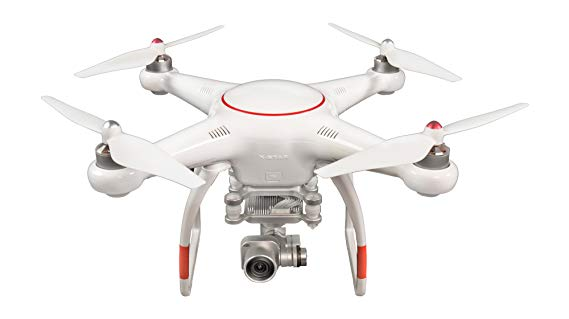 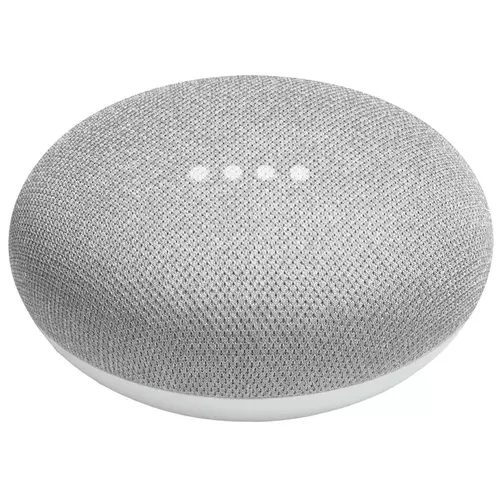 Modern DNN inference platforms use DRAM
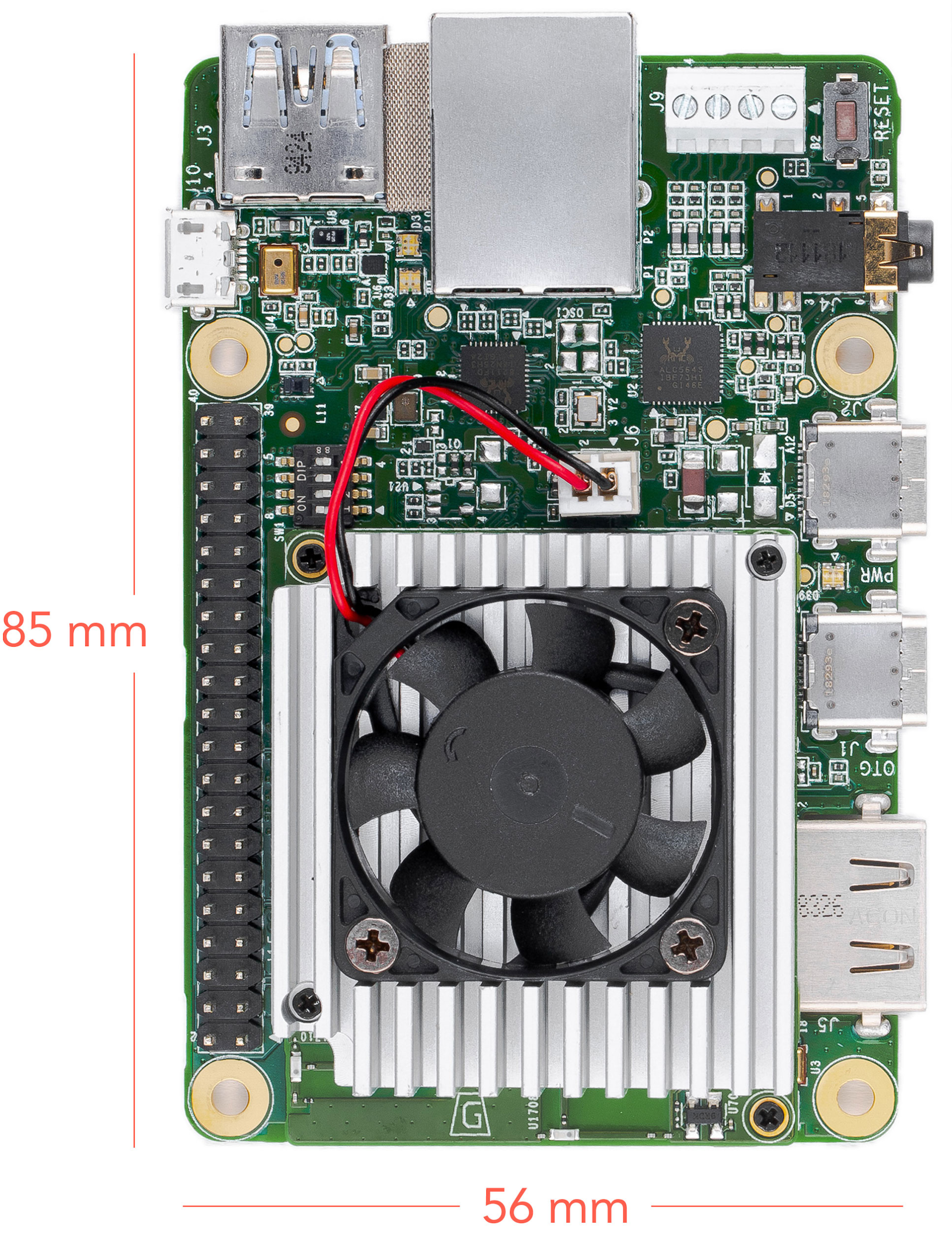 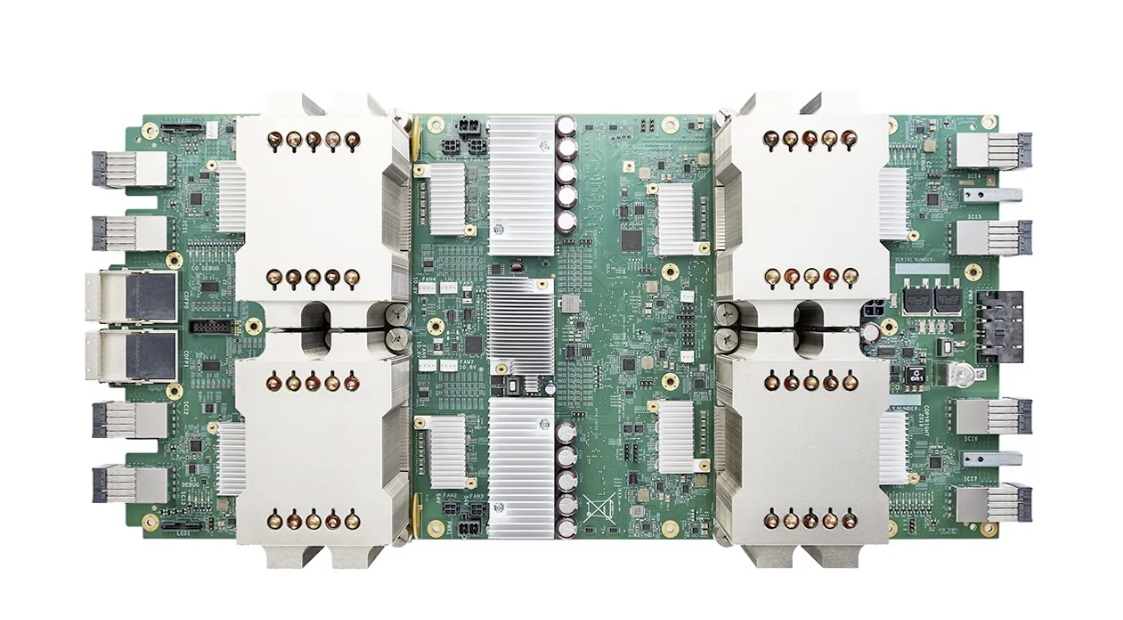 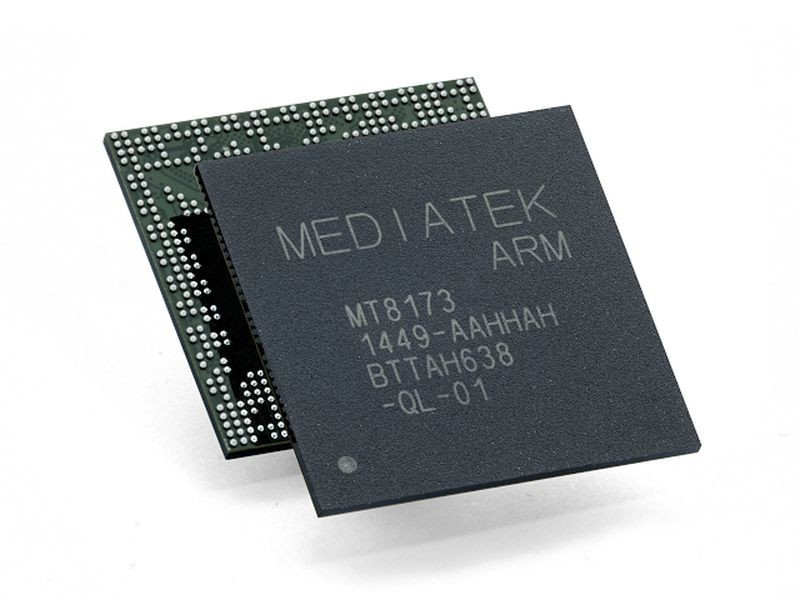 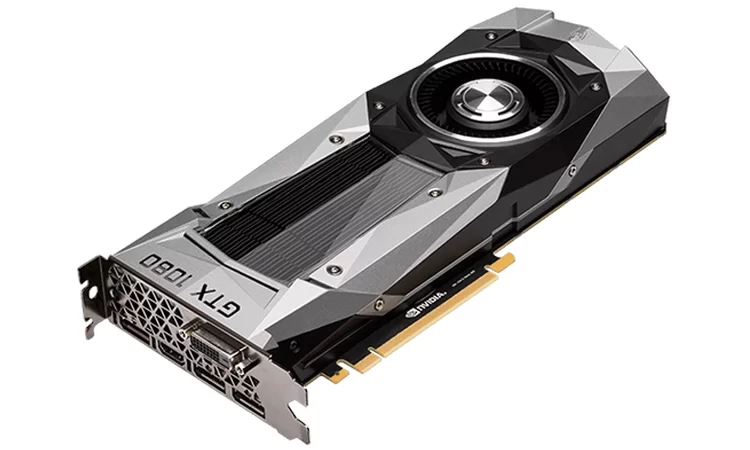 Mobile CPUs
Data Center Accelerators
Edge-device Accelerators
GPUs
‹#›
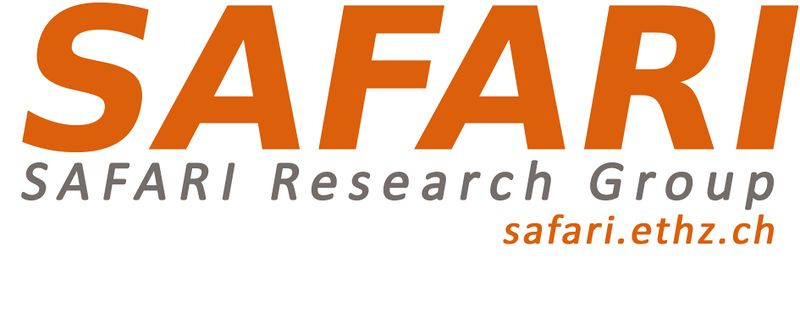 Challenges of DNN Inference
DRAM has high energy consumption
25% to 70% of system energy is consumed by DRAM in common 	DNN inference accelerators
DRAM can bottleneck performance
Potential 19% speedup by reducing DRAM latency on CPU 
    for some DNNs
‹#›
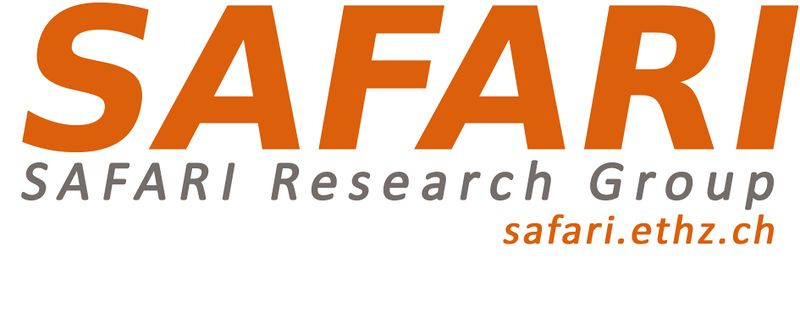 Observations
DNNs have an intrinsic robustness to errors
in the input, weight, and output data types
2.   We can reduce DRAM energy consumption and latency if we tolerate more bit errors
‹#›
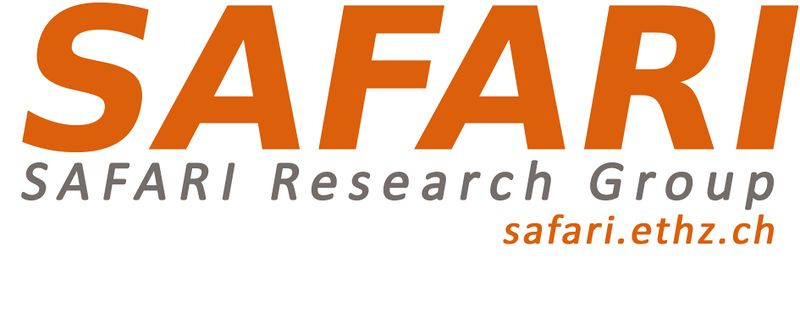 Insight
DNNs have an intrinsic robustness to errors
in input, weight, and output data types
Approximate DRAM (voltage and latency-scaled DRAM)
 can provide higher energy-efficiency and performance
for error-tolerant DNN inference workloads
2.   DRAM can be more energy-efficient and lower latency if we tolerate low bit reliability
‹#›
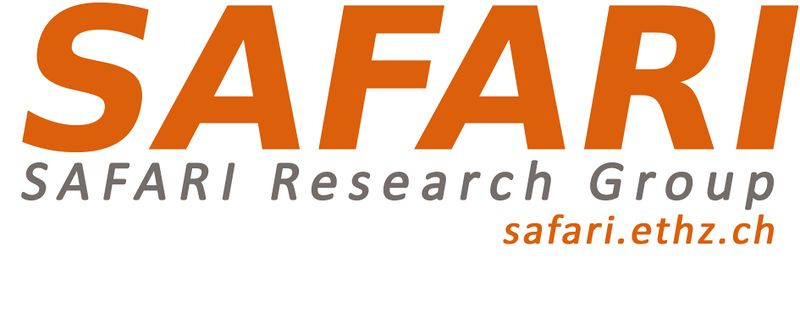 We propose EDEN, a mechanism to enable
accurate DNN inference on approximate DRAM
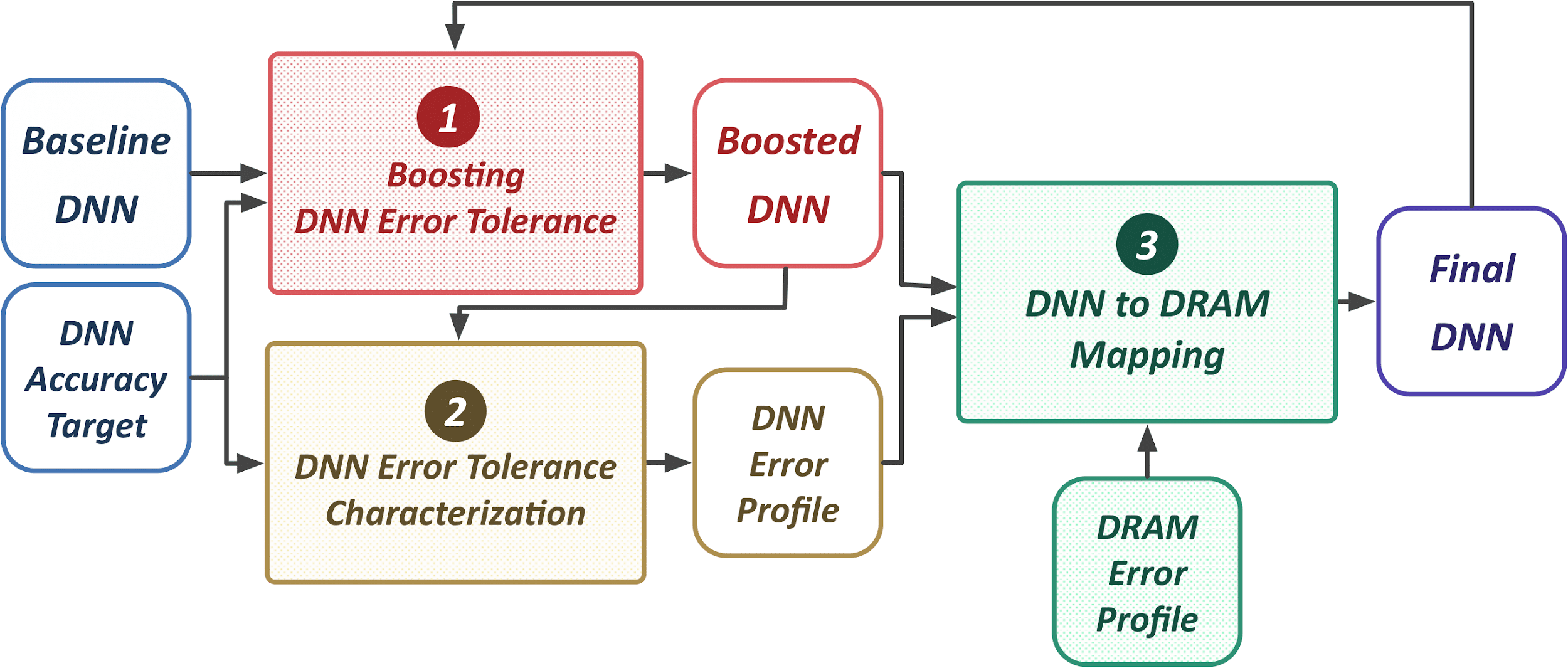 ‹#›
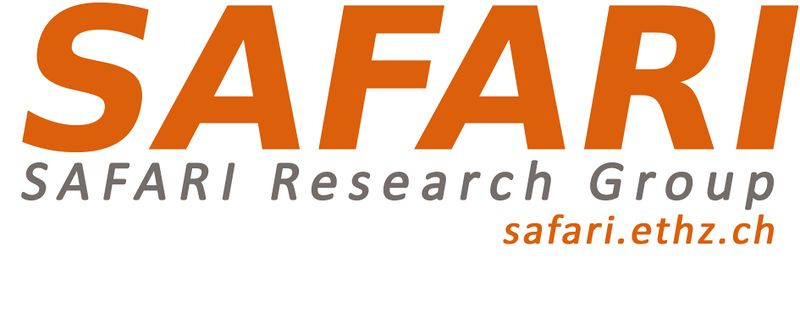 Key Results
CPU: 21% DRAM energy reduction, 8% speedup
GPU: 37% DRAM energy reduction
DNN Accelerators: 31% DRAM energy reduction

While maintaining a user-specified accuracy target
within 1% of the original DNN accuracy
‹#›
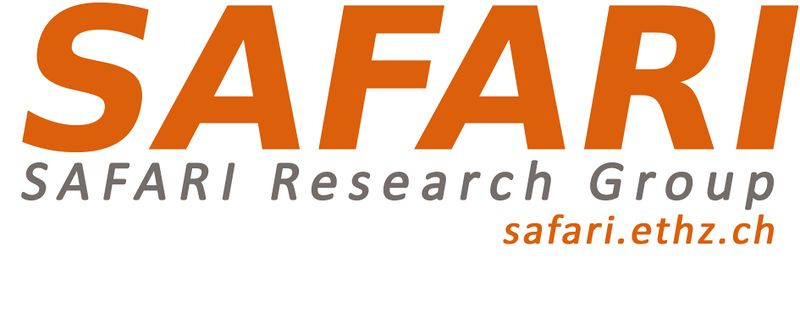 Session 2A: Accelerators for Machine Learning 2 (Monday 1:30PM)
EDEN
Enabling Energy-Efficient, High-Performance
Deep Neural Network Inference
Using Approximate DRAM
Skanda Koppula     Lois Orosa     A. Giray Yaglikci
Roknoddin Azizi     Taha Shahroodi     Konstantinos Kanellopoulos     Onur Mutlu
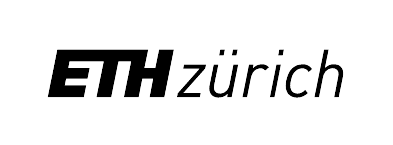 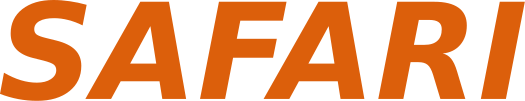